Anti-Federalists, Federalists, and 
The Federalist Papers
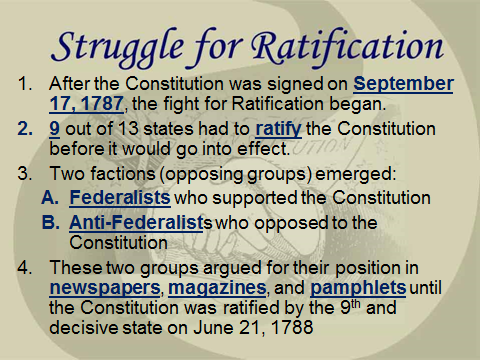 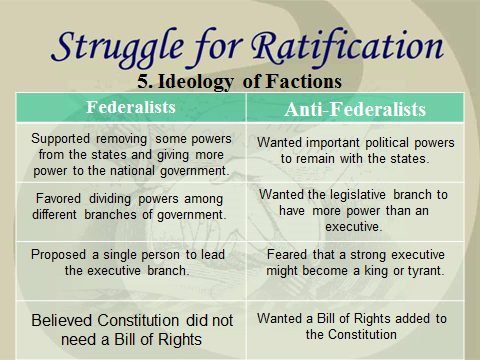 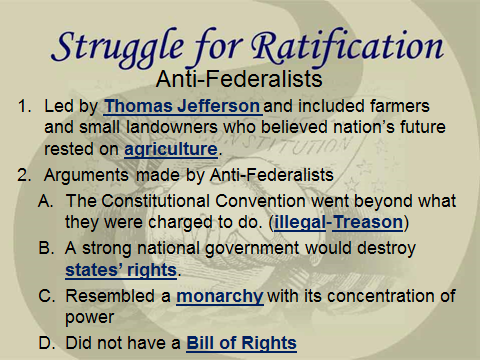 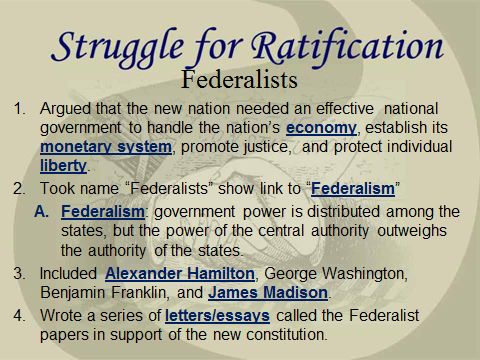 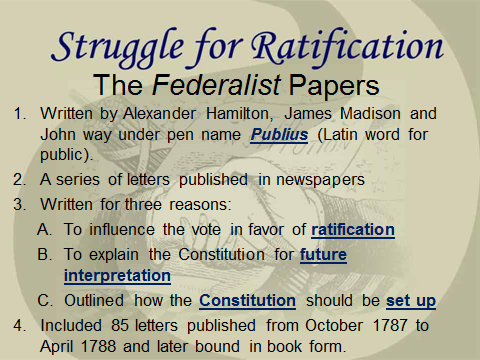 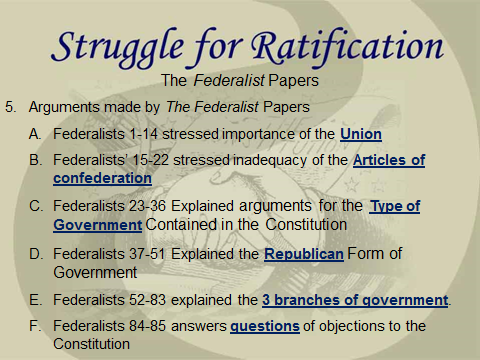 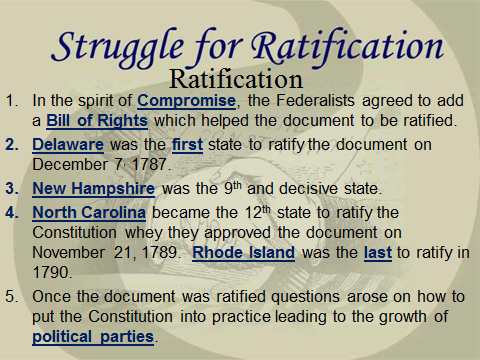 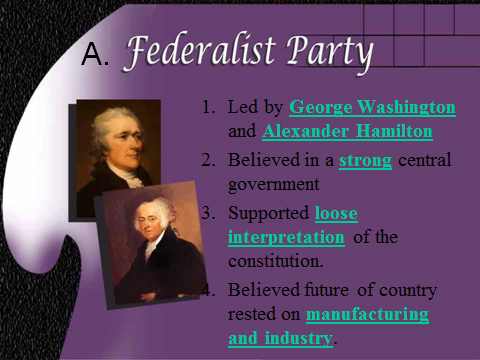 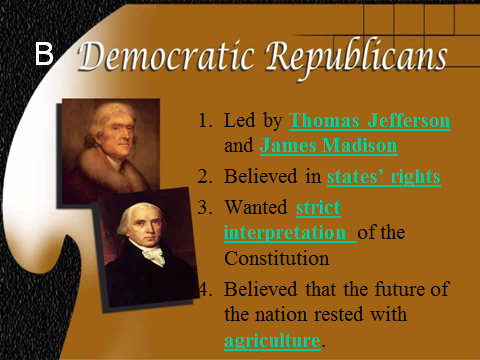